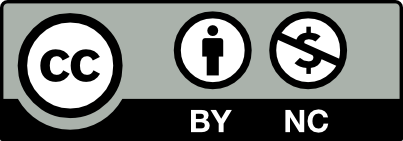 Advanced using of spreadsheet to analyze logistics data
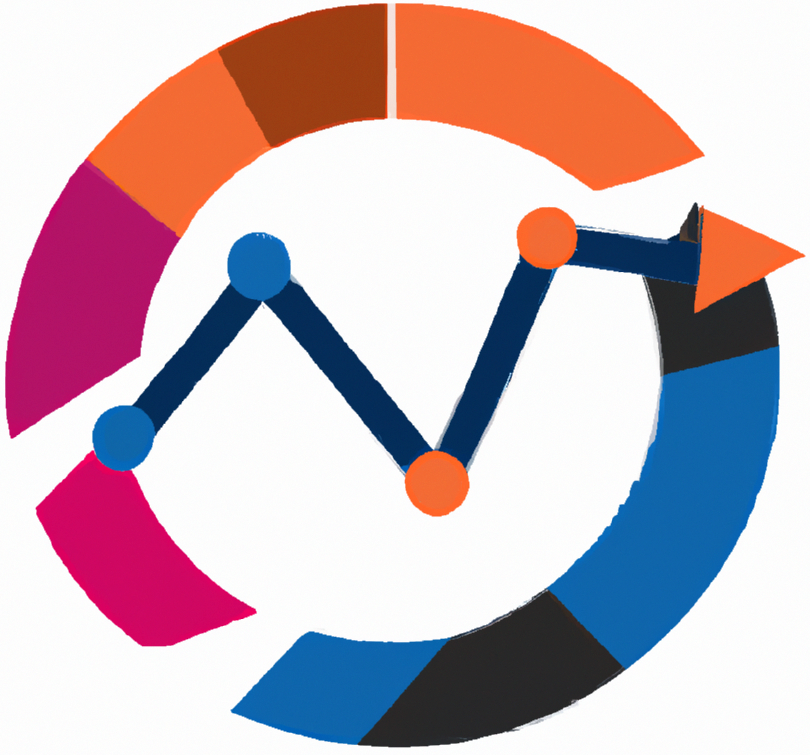 Controlling in Supply Chain Management
Lecture
BAS4SC
 Business Analytics Skills for the Future-proofs Supply Chains
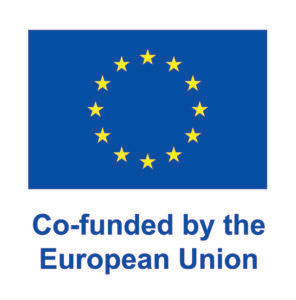 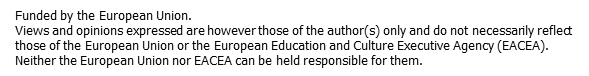 Project number – 2022-1-PL01-KA220-HED-000088856
Agenda
concept of controlling;
objectives and scope of controlling in the supply chain;
basic Key Performance Indicators (KPIs) in the supply chain.
Concept of controlling
Controlling can be described as ”a system of mutually agreed measures, principles, goals, methods, and techniques that serves the internal control and management of outcome-related objectives”;

Controlling in the supply chain is the process of managing and optimizing financial, material, and informational flows throughout the supply chain.
Source: Nowak, 2015; Chopra & Meindl, 2007
Concept of controlling
Continuous adjustment of activities to changing market and operational conditions
Source: Cigolini et al., 2004
Concept of controlling
Table 1: Differences between controlling in the supply chain and in the enterprise
Source: Mazur et al., 2021, Nesterak et al., 2020, Vollmuth, 2000
Controlling feedback
feedback (feed-back) – regulation that allows for identifying deviations in the plan-execution system and for taking appropriate corrective and preventive actions to avoid deviation from the set goal;
feed-forward – understood as control related to the use of forecasted quantities and information about past actions to determine what kind of actions should be taken in the future.
Source: Nesterak, 2002
Key objectives of Supply Chain Controlling
Increasing operational efficiency through process analysis, workflow optimization, and waste minimization, which improves the overall performance of the supply chain;
Cost reduction, as controlling and continuous monitoring of costs within the supply chain help identify areas where savings can be achieved without compromising quality;
Ensuring compliance and quality by monitoring and ensuring adherence to regulations and quality standards throughout the supply chain;
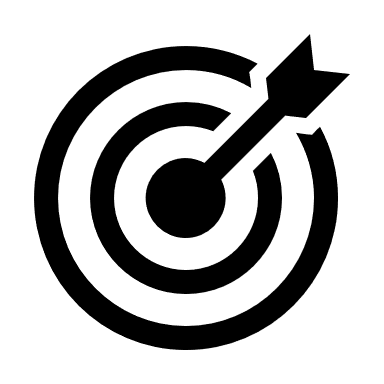 Source: Chopra & Meindl, 2007
Key objectives of Supply Chain Controlling
Improving collaboration between partners through better planning, communication, and coordination of activities;
Increasing the flexibility and resilience of the supply chain by developing the ability to quickly adapt to market changes or operational environments and minimizing the risk of downtime or disruptions;
Optimizing inventory management, which balances the needs for cost reduction with requirements for product availability;
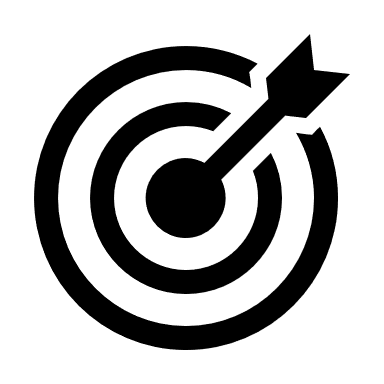 Source: Chopra & Meindl, 2007
Key objectives of Supply Chain Controlling
Improving the decision-making process by providing key data and analyses that support strategic and tactical management decisions;
Ensuring continuous improvement by promoting a culture of continuous improvement within the supply chain through regular reviews, assessments, and process updates.
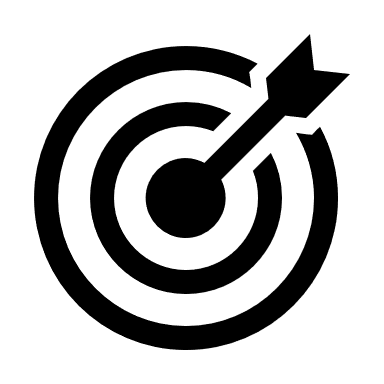 Source: Chopra & Meindl, 2007
Key Performance Indicators (KPI) in SCM
Key Performance Indicators (KPI) – financial and non-financial indicators used as measures in the processes of measuring the degree of achievement of the organization's goals.
Source: Dobroszek, 2011; https://www.salesbook.com/
Key Performance Indicators (KPI) in SCM
supply chain pillar;

partner relationship pillar;

individual economic entity in the supply chain pillar.
Source: Dobroszek, 2011
Key Performance Indicators (KPI) in SCM
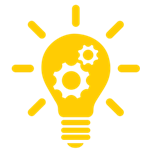 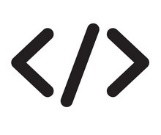 The high level of OTIF implementation indicates the effectiveness of inventory management, production planning, transportation time management and accuracy in the order acceptance process.
Source: Ahi et al., 2015; Anand & Grover, 2015; Dias & Silva 2021; Lehyani eta la., 2018; Rasool et al., 2023; Yurtay et al., 2023; Zhu et al., 2017
Key Performance Indicators (KPI) in SCM
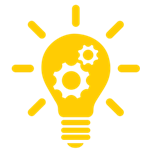 Lead time includes: 
order preparation time;
production time;
delivery time.
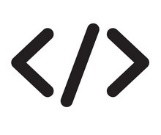 Source: Ahi et al., 2015; Anand & Grover, 2015; Dias & Silva 2021; Lehyani eta la., 2018; Rasool et al., 2023; Yurtay et al., 2023; Zhu et al., 2017
Key Performance Indicators (KPI) in SCM
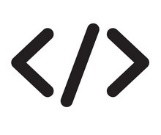 The probabilistic customer service level can be calculated from the formula:
PSL = (ld – ldn) / ld × 100%
where
PSL – probabilistic service level,
ld – number of inventory replenishment cycles during the examined period,
ldn – number of inventory replenishment cycles in which shortages were recorded during the examined period.
customer service level – measures an organization's ability to meet customer requirements, often defined as the percentage of orders fulfilled without errors;
the customer service level (CSL) from the point of view of a single product range can be considered:
probabilistically – as the probability of no shortage occurring in stock in a given replenishment cycle (PSL),
quantitatively – as the degree of quantitative demand fulfilment (DFR).
Source: Ahi et al., 2015; Anand & Grover, 2015; Dias & Silva 2021; Lehyani eta la., 2018; Rasool et al., 2023; Yurtay et al., 2023; Zhu et al., 2017; Bowersox and Closs, 1996; Cyplik & Hadaś, 2012
Key Performance Indicators (KPI) in SCM
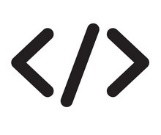 customer service level – measures an organization's ability to meet customer requirements, often defined as the percentage of orders fulfilled without errors;
the customer service level (CSL) from the point of view of a single product range can be considered:
probabilistically – as the probability of no shortage occurring in stock in a given replenishment cycle (PSL),
quantitatively – as the degree of quantitative demand fulfilment (DFR).
The Demand Fill Rate can be calculated using the formula:
DFR = (PR – NB) / PR
where
DFR – Demand Fill Rate,
PR – demand , total number of units ordered,
NB – number of deficiencies.
Source: Ahi et al., 2015; Anand & Grover, 2015; Dias & Silva 2021; Lehyani eta la., 2018; Rasool et al., 2023; Yurtay et al., 2023; Zhu et al., 2017; Bowersox and Closs, 1996; Cyplik & Hadaś, 2012
Key Performance Indicators (KPI) in SCM
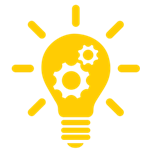 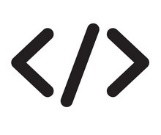 The indicator measures the percentage of days or instances in which inventory was available for immediate fulfillment relative to the overall demand or number of days in a specified period.
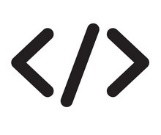 Source: Ahi et al., 2015; Anand & Grover, 2015; Dias & Silva 2021; Lehyani eta la., 2018; Rasool et al., 2023; Yurtay et al., 2023; Zhu et al., 2017
Key Performance Indicators (KPI) in SCM
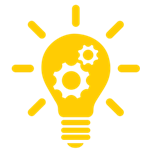 A too high indicator may indicate a risk of inventory shortages.

A too low indicator may signify excessive inventory or poor sales.
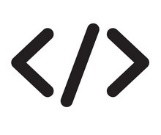 Source: Ahi et al., 2015; Anand & Grover, 2015; Dias & Silva 2021; Lehyani eta la., 2018; Rasool et al., 2023; Yurtay et al., 2023; Zhu et al., 2017
Key Performance Indicators (KPI) in SCM
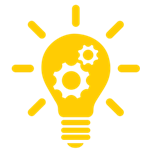 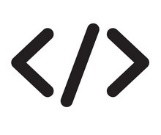 A high rate of returns may indicate problems with product quality, discrepancies in descriptions, or improper fulfillment of customer expectations, which negatively affects their satisfaction.
Source: Ahi et al., 2015; Anand & Grover, 2015; Dias & Silva 2021; Lehyani eta la., 2018; Rasool et al., 2023; Yurtay et al., 2023; Zhu et al., 2017
Key Performance Indicators (KPI) in SCM
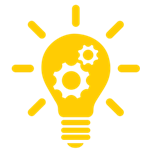 The SPI is usually calculated based on several individual performance indicators, such as delivery quality, timeliness, and flexibility.
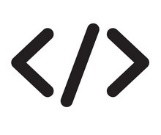 Source: Ahi et al., 2015; Anand & Grover, 2015; Dias & Silva 2021; Lehyani eta la., 2018; Rasool et al., 2023; Yurtay et al., 2023; Zhu et al., 2017
KPI in SCM – Example
Orders placed by customers and their planned delivery dates are presented in the table below
Source: own elaboration
KPI in SCM – Example
The quantities delivered to the customer along with the actual delivery date are shown in the table below
Based on data provided in the table, calculate OTIF
Source: own elaboration
KPI in SCM – Example
Verification of quantities delivered to the customer
Source: own elaboration
KPI in SCM – Example
Verification of quantities delivered to the customer
Source: own elaboration
KPI in SCM – Example
Verification of delivery dates
Number of deliveries with incorrect quantity = 2
Number of delayed deliveries = 1
Total number of incorrect deliveries = 3
Source: own elaboration
KPI in SCM – Example
OTIF calculation:
Total numer of orders = 12

Number of orders delivered on time and in full quantity = 12 – 3 = 9
Source: own elaboration
Summary
Controlling in the supply chain is the process of managing and optimizing financial, material, and informational flows throughout the supply chain;
Key Performance Indicators (KPI) – financial and non-financial indicators used as measures in the processes of measuring the degree of achievement of the organization's goals;
KPIs are used as indicators for controlling the implementation of processes in the supply chain;
The OTIF indicator, as one of the most important indicators, is a tool that allows organizations to monitor and assess their effectiveness, efficiency and productivity in key areas of activity.
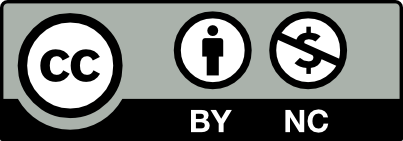 Thank you for your attention